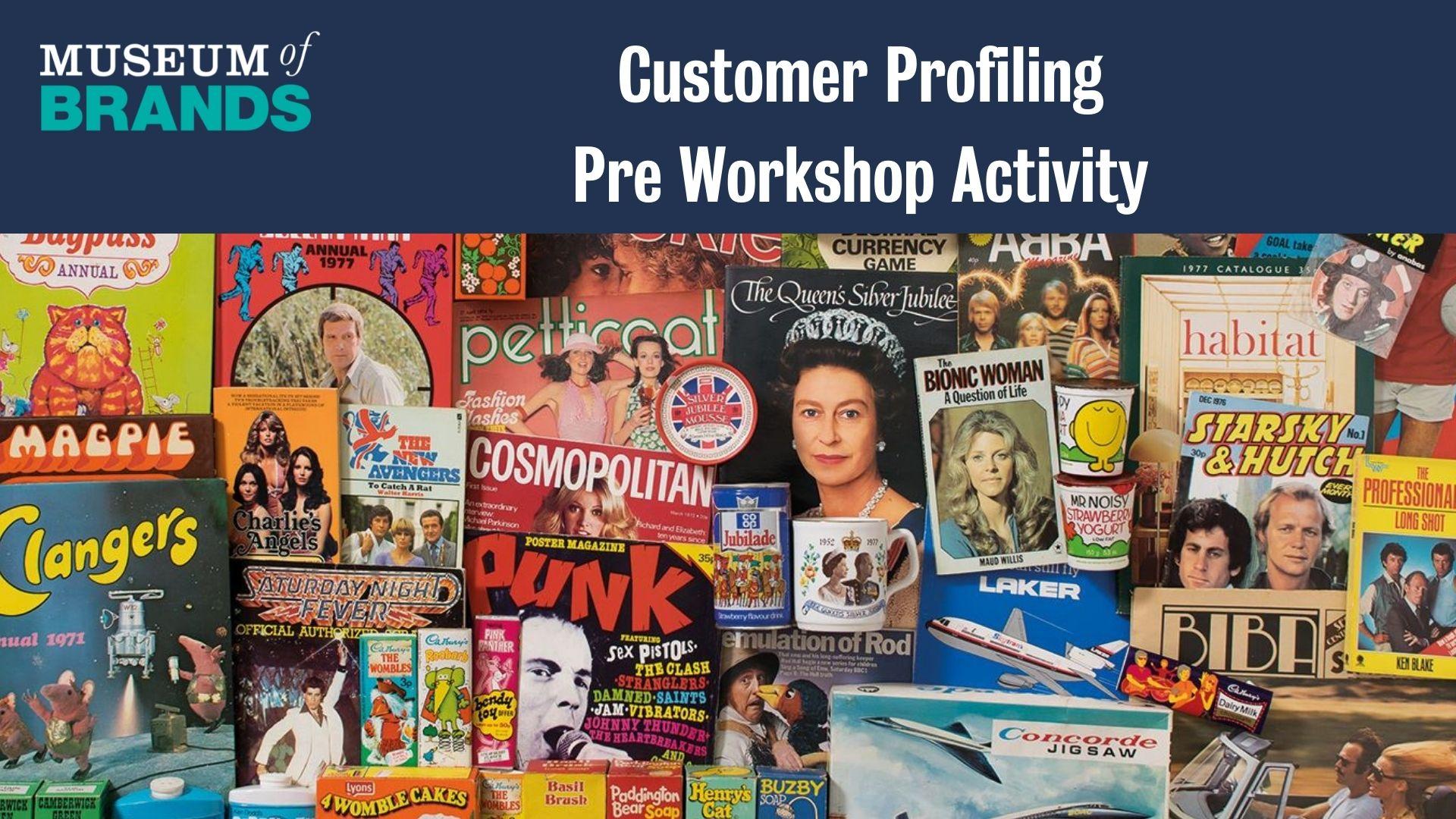 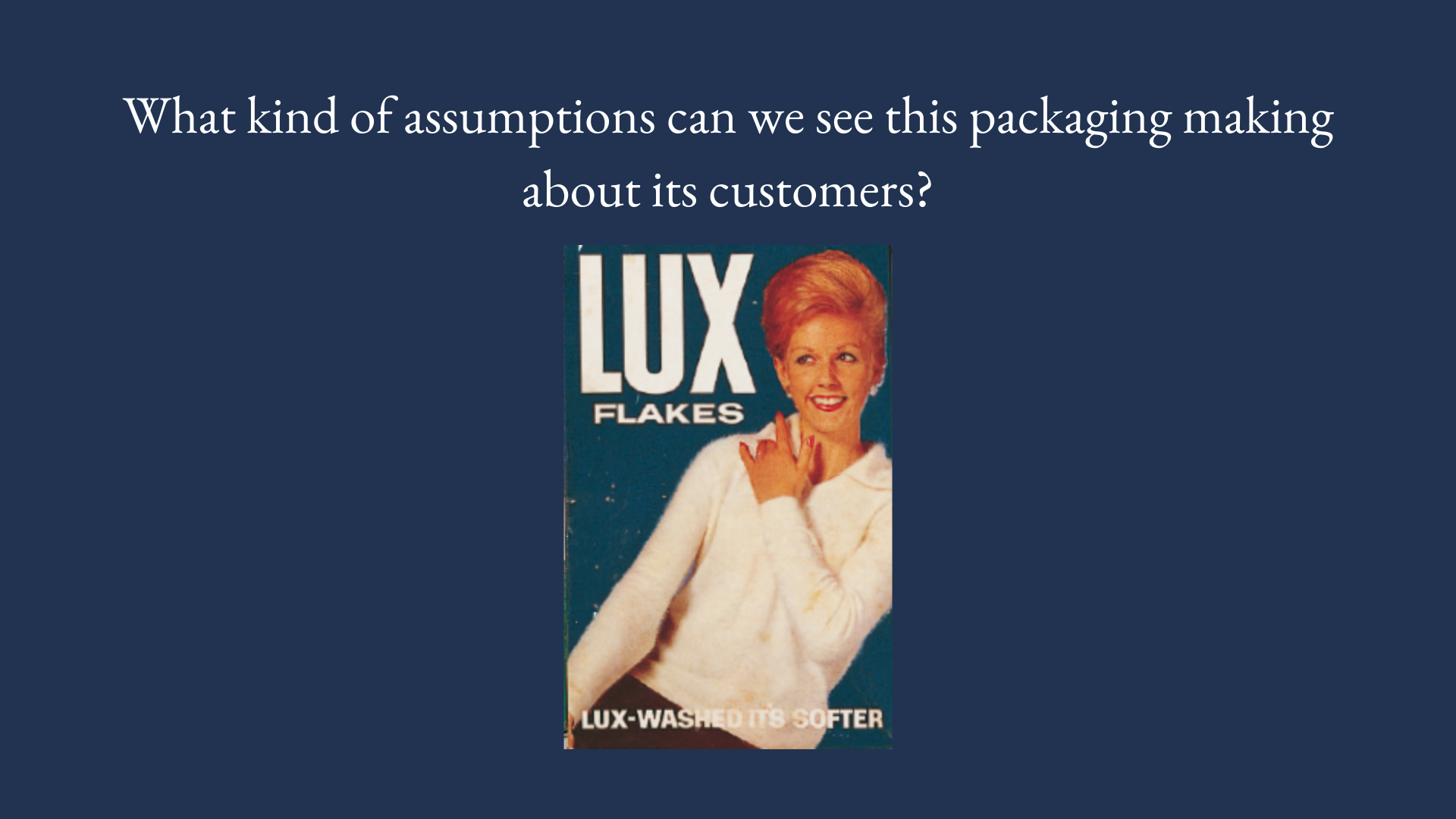 [Speaker Notes: https://www.canva.com/design/DAE8pckTAQs/PSDMJOsbTM_3GWyo0MEwaw/edit?utm_content=DAE8pckTAQs&utm_campaign=designshare&utm_medium=link2&utm_source=sharebutton]
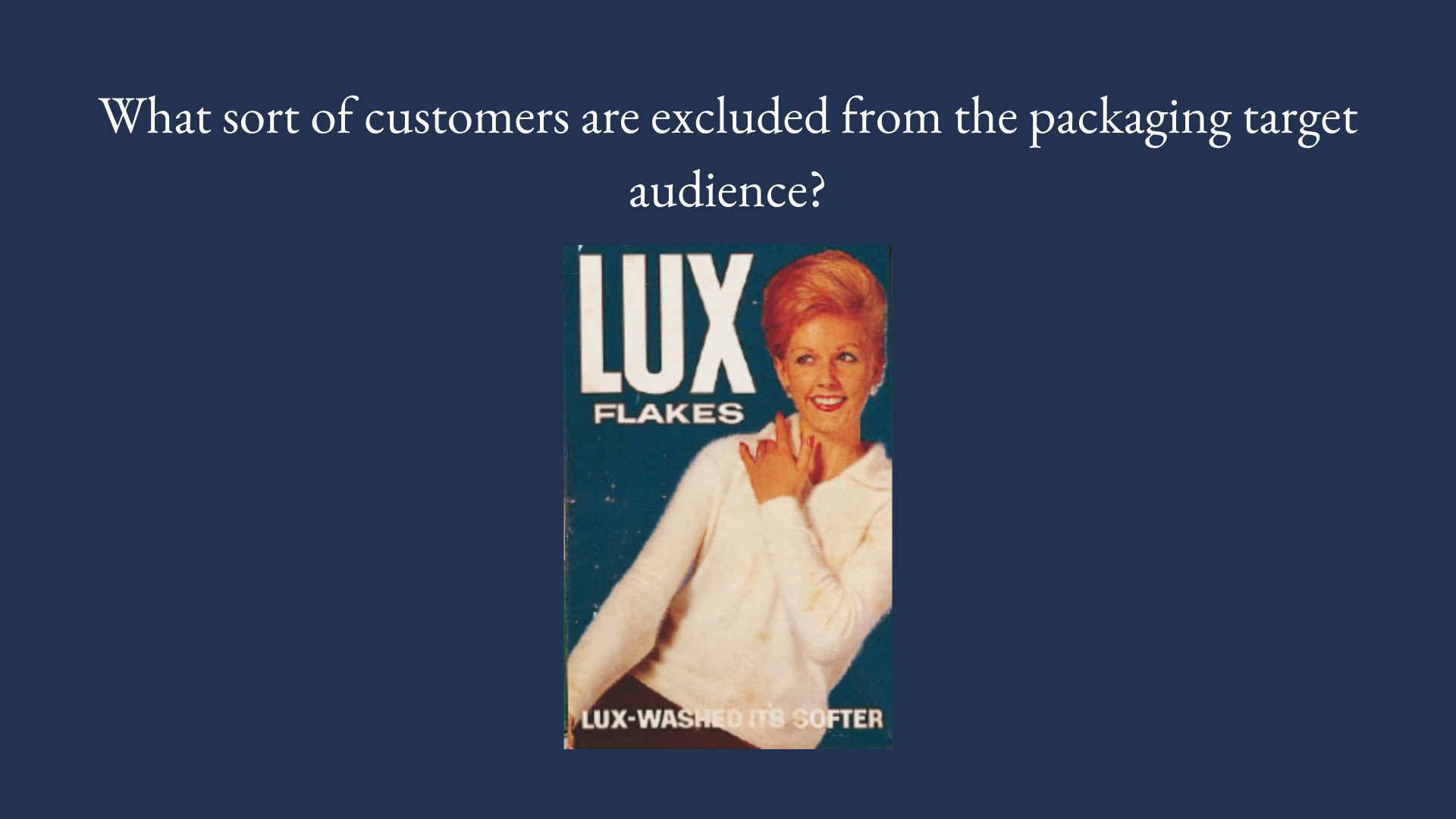 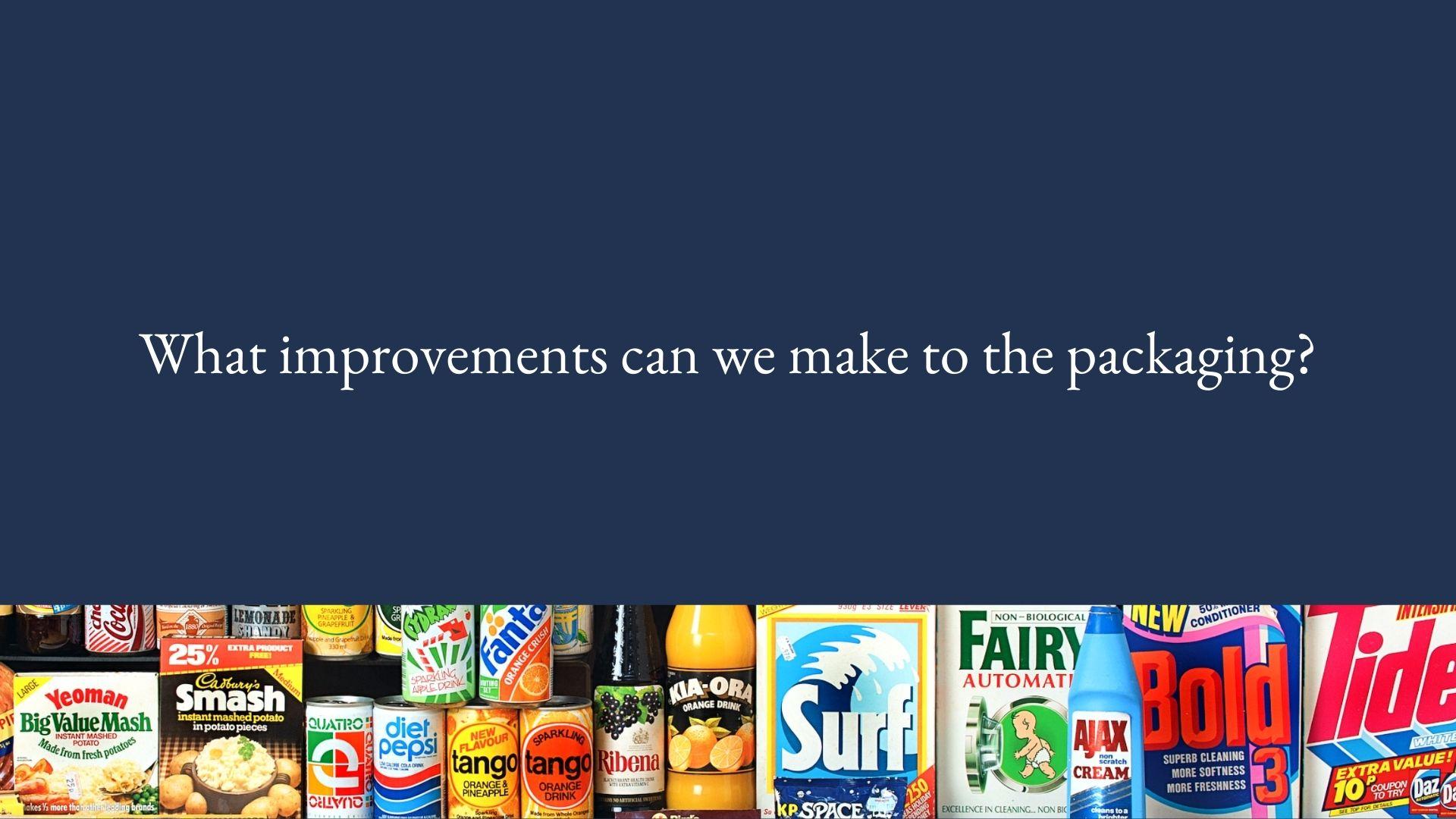 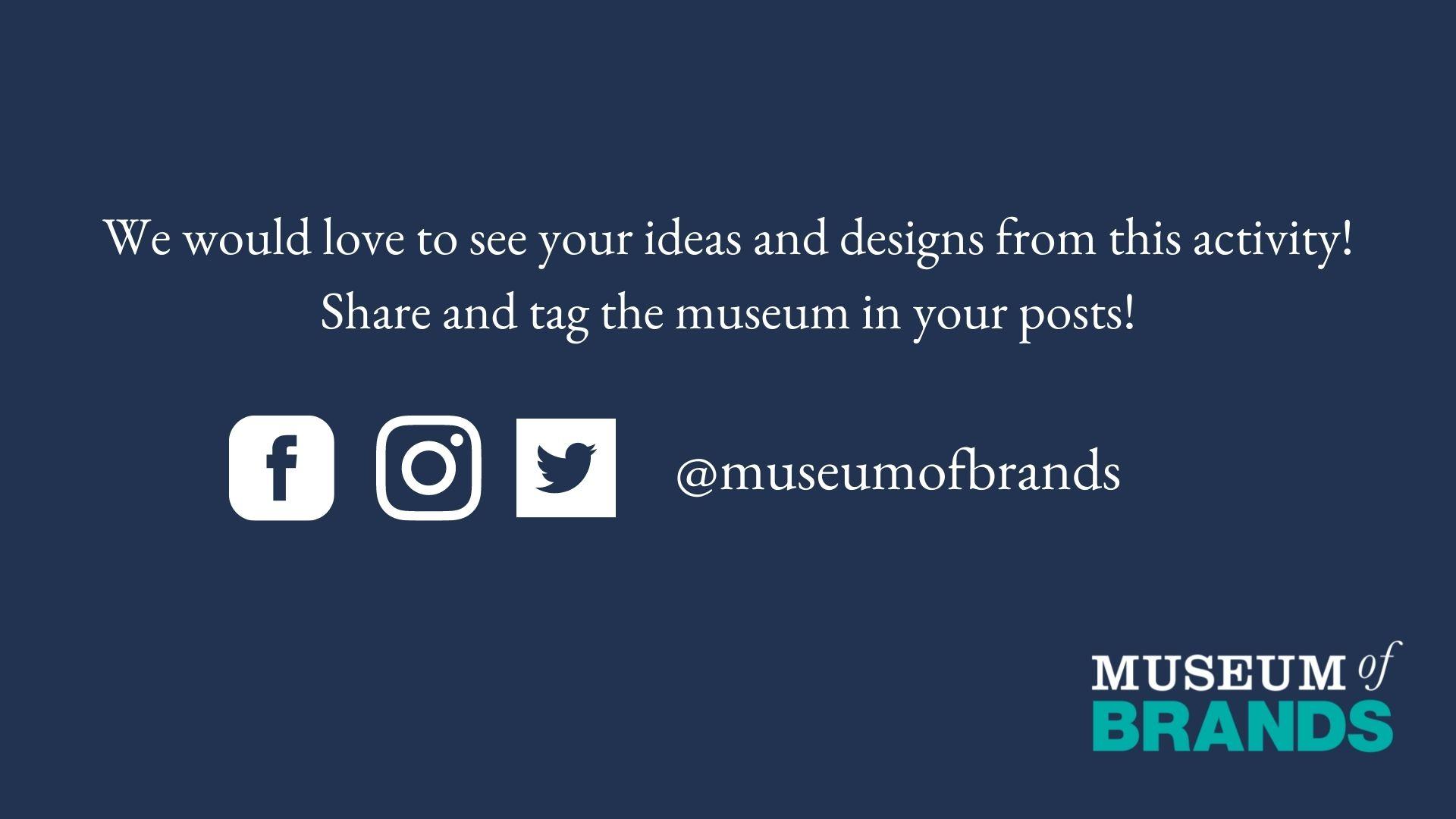